Arendalsuka
Tillitsbarometeret 2023
OM UNDERSØKELSEN
PROSJEKTINFORMASJON
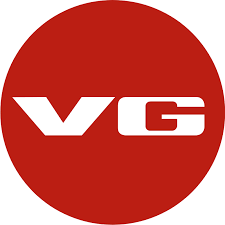 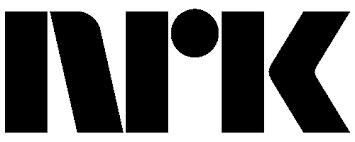 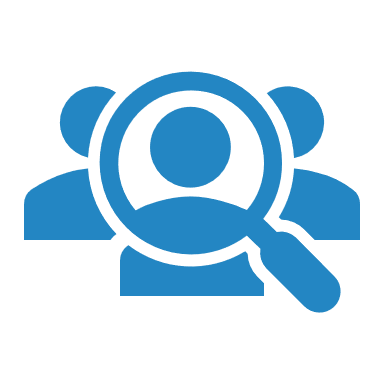 Tillitsbarometeret måler velgernes tillit til norske institusjoner.
Følgende institusjoner er inkludert:

Stortinget
Regjeringen
Kommunestyret i norske kommuner
Norske medier
Sosiale medier
De politiske partiene
Arbeidstakerorganisasjonene
Arbeidsgiverorganisasjonene
Ideelle organisasjoner 


Undersøkelsen er utført av Respons Analyse på oppdrag fra Arendalsuka.
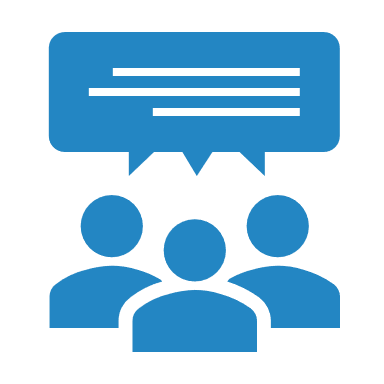 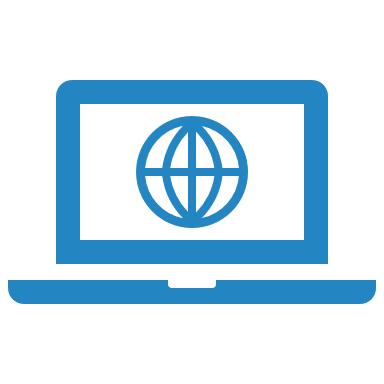 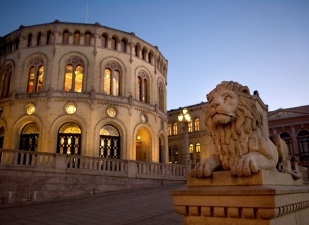 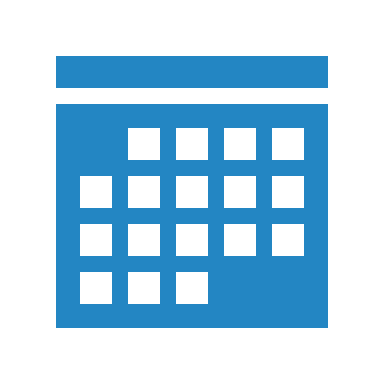 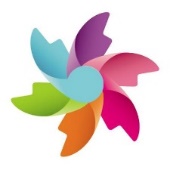 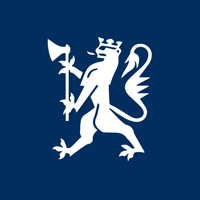 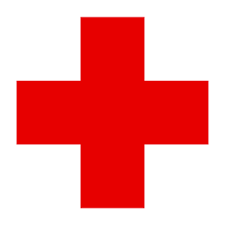 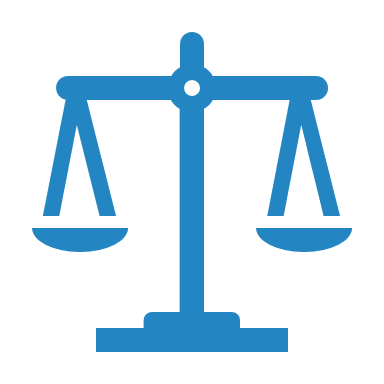 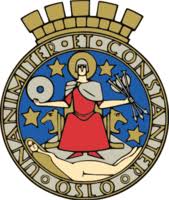 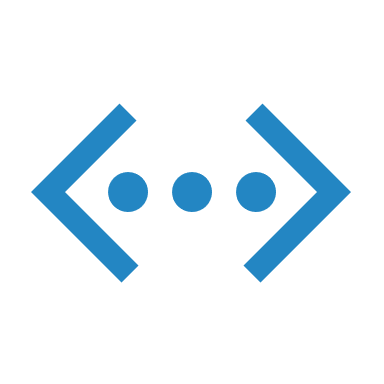 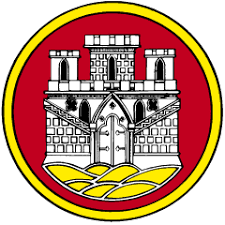 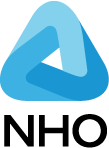 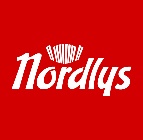 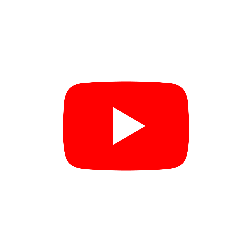 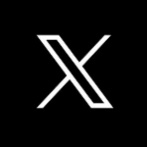 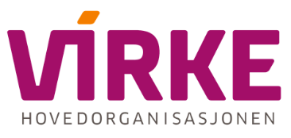 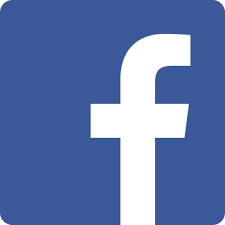 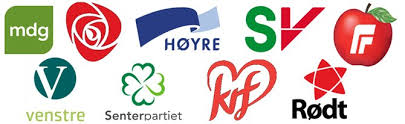 HOVEDANSVARLIGE
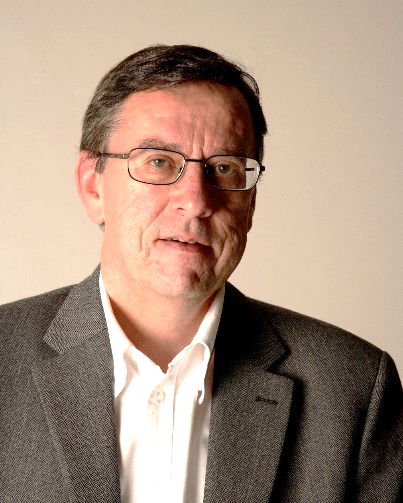 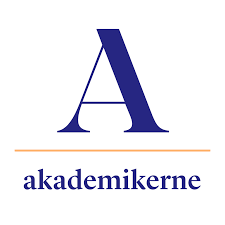 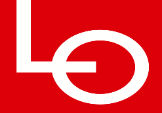 Thore Gaard Olaussen
Tlf. 917 31 416
Tgo@responsanalyse.no
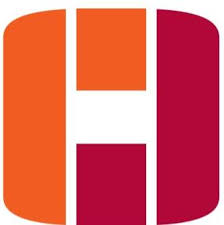 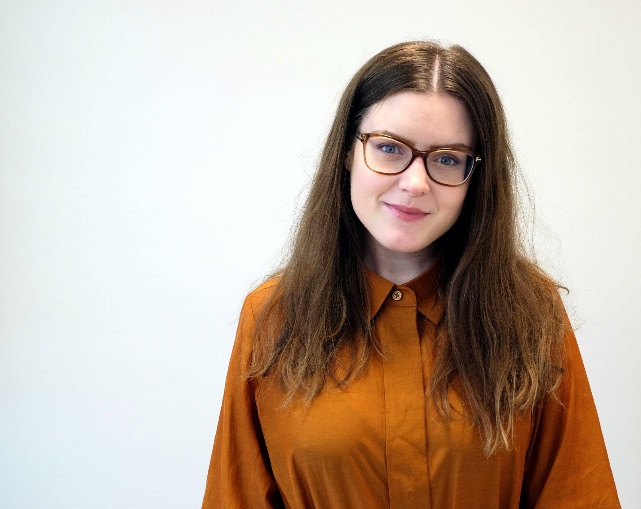 Kjersti Kræmmer 
Tlf. 452 93 542
Kjersti@responsanalyse.no
Hvilken tillit har du til hver av disse institusjonene og aktørene? Andel som oppgir 6 eller mer på en skala fra 1-10.
Tillit
Regjeringen
Kommunestyret
Stortinget
2018    2019    2020    2021    2022    2023
2018    2019    2020    2021    2022    2023
2018    2019    2020    2021    2022    2023
Viktighet
Regjeringen
Kommunestyret
Stortinget
Tillit
Norske medier
Sosiale medier
Arbeidstaker-organisasjoner
Arbeidsgiver-organisasjoner
2018   2019   2020   2021   2022   2023
2018   2019   2020   2021   2022   2023
2018   2019   2020   2021   2022   2023
2018   2019   2020   2021   2022   2023
Viktighet
Norske medier
Sosiale medier
Arbeidstaker-organisasjoner
Arbeidsgiver-organisasjoner
2018   2019   2020   2021   2022   2023
2018   2019   2020   2021   2022   2023
2018   2019   2020   2021   2022   2023
2018   2019   2020   2021   2022   2023
Hvilke av følgende kanaler ville du bruke hvis du skulle ha frem dine synspunkter?
Tillit etter kommunestørrelse
Tillit etter alder
Tillit etter partitilhørighet
Regjeringen
Kommunestyret
Stortinget
Tillit etter partitilhørighet
Arbeidsgiverorganisasjoner
Arbeidstakerorganisasjoner
Tillit etter partitilhørighet
Sosiale medier
Norske medier